MNsure IT2015 Overview
March 26, 2015
Contents
MNsure IT Governance
Focus Areas / Priority Initiatives
Iterative IT Development / Deployment 
2015 Plan Overview
Strategies for Efficient Delivery
IT Expenditures
2
MNsure IT Governance
Business Owners/Sponsors
Intra-agency management structure and processes for alignment of:
 Strategic direction 
 Decision-making
 Operational management

Clearly defined responsibilities
 Prevents “scope creep”

Brings structure and discipline to IT efforts
 Use of resources
 Timelines, schedules
MNsure
(Board and Exec Leadership)
County
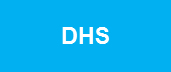 MN.IT
Executive Steering Committee (ESC)
Program Management Team (PMT)
Change Control Board (CCB)
Program Manager
DHS Business
MN.IT Project Management Office (PMO)
MNsure Business
2015 IT Change Requests
2015 IT Defect Fixes
2015 IT Project
2015 IT Project
2015 IT Project
2015 IT Project
2015 IT Project
2015 IT Project
2015 IT Project
2015 IT Project
2015 IT Project
3
MNsure IT Governance Governing Bodies
A joint committee comprised of senior-level management from MNsure, DHS and MN.IT, as well as senior-level representation from our county service delivery partners
Communication and coordination with MNsure Board & Legislature
Strategic direction, goal-setting
Oversees communications with Counties, Insurance Carriers, Navigators/Brokers
Comprised of management level representatives from MNsure, DHS and MN.IT.
Coordination with Executive Steering Committee & Change Control Board
Monitors system performance
Operational, day-to-day management
Status reporting
The Board is comprised of representatives from MNsure, DHS and MN.IT.
Oversight of all requests to improve / fix IT system
Intake
Approval/Denial/Next Step decisions
Prioritization of IT projects
Manages IT Program work plan
Oversees all project management support resources dedicated to MNsure IT
4
2015 IT Focus Areas
This is a preliminary roadmap.  The exact quantity, list and resulting functionality of 2015 MNsure IT projects will be finalized following a formal scoping of all projects.
5
Work Underway
Focus Areas
This is a preliminary roadmap.  The exact quantity, list and resulting functionality of 2015 MNsure IT projects will be finalized following a formal scoping of all projects.
6
Additional Work
Focus Areas
This is a preliminary roadmap.  The exact quantity, list and resulting functionality of 2015 MNsure IT projects will be finalized following a formal scoping of all projects.
7
Iterative IT Development / Deployment
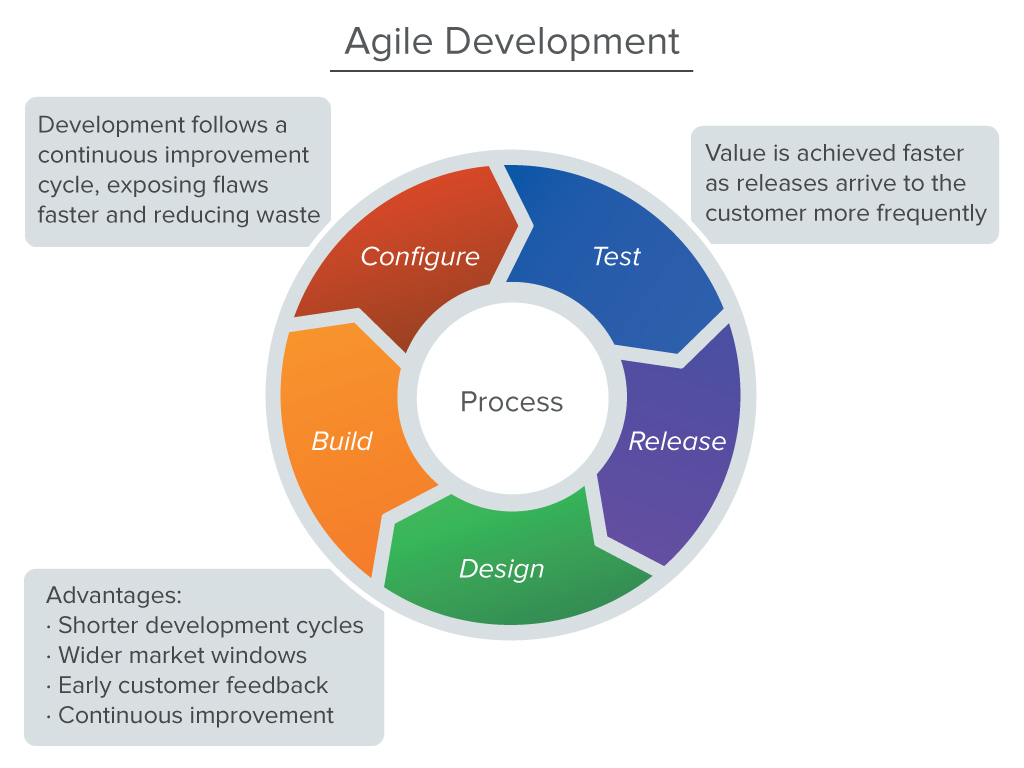 INPUT
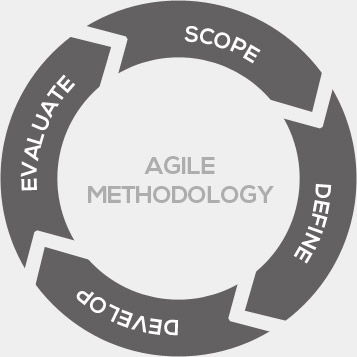 DEPLOY
8
Work Currently Underway
2015 Plan Overview
Work in Scope/Planning Phase
Work in On Deck  for project Scope/Planning
Open EnrollmentNov. 1-Dec. 31
May
March
Sept.
July
Dec.
9
Mnsure 2015 Project Schedule11/2014-12/2015
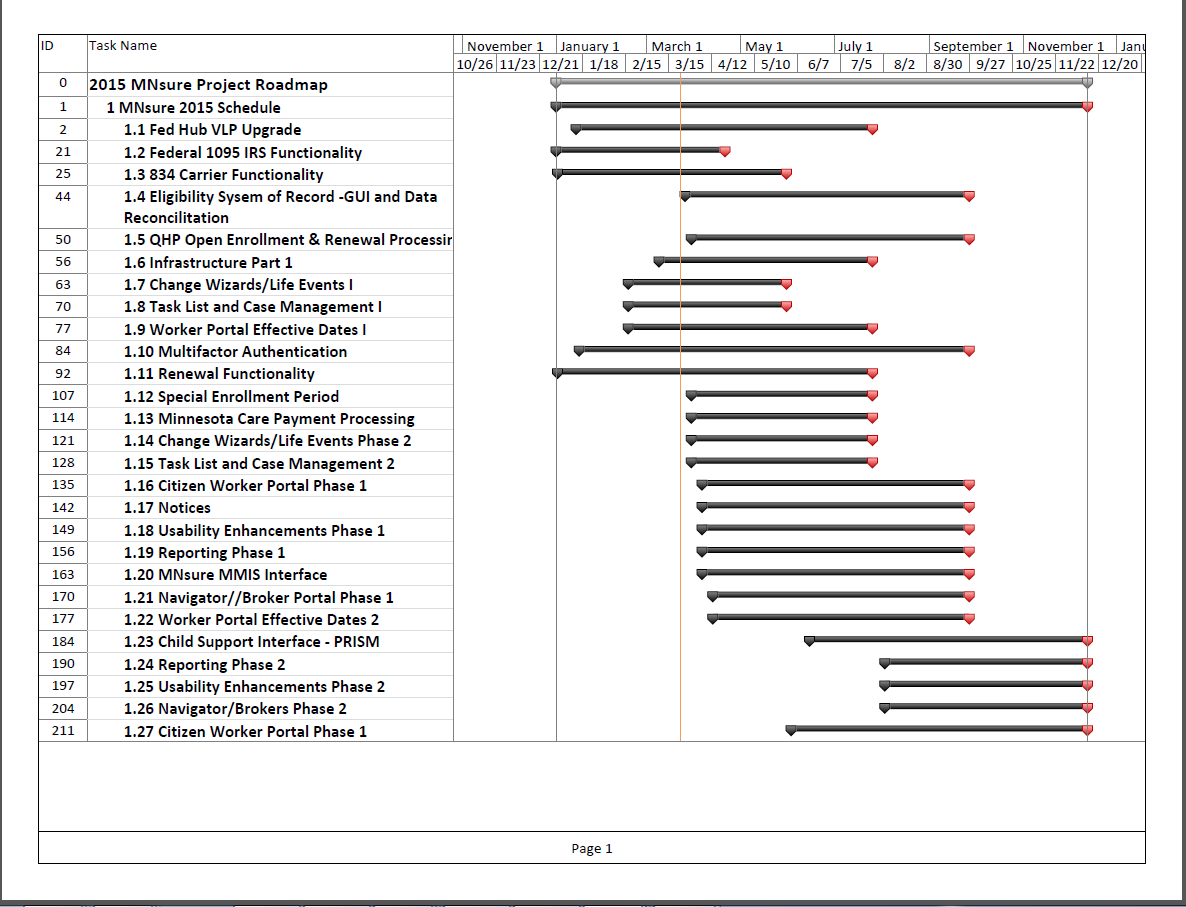 11
IT Expenditure Categories
12
Thank you!
13